찍어 먹고 담가 먹는 재미가 있다!달콤한 과일 초콜렛 퐁듀
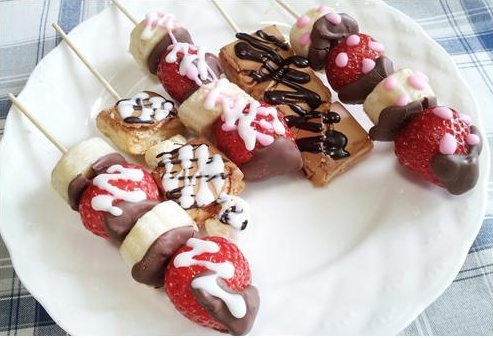 재료소개
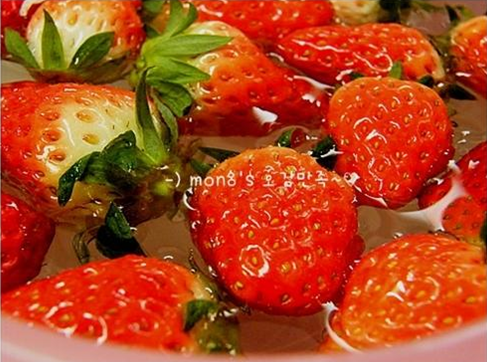 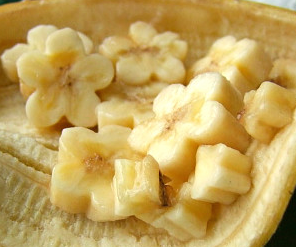 딸기,바나나
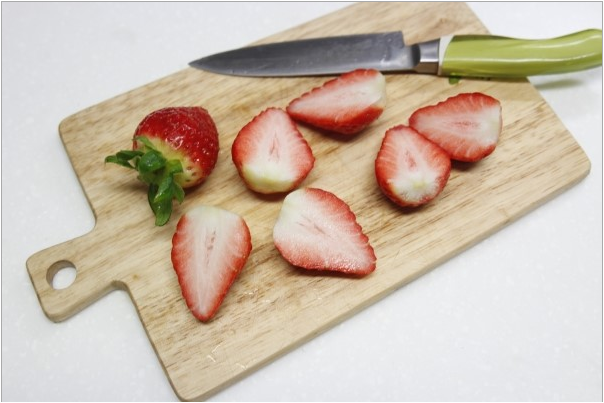 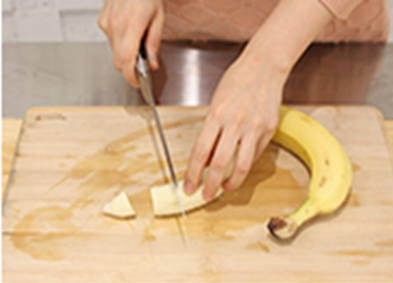 1. 과일을 깍두기 모양으로 썰기
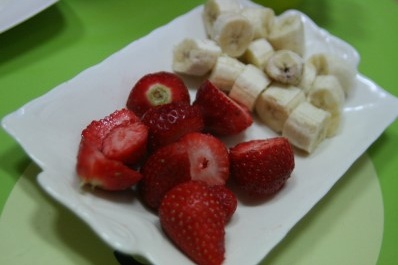 2. 깍두기 썬 과일을 그릇에 담는다.
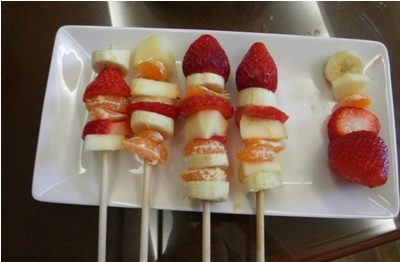 3. 과일을 꼬지에 꽂아 본다.
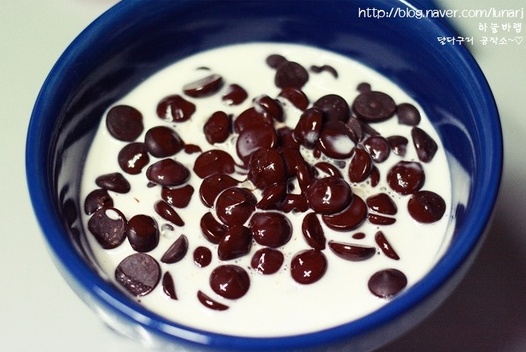 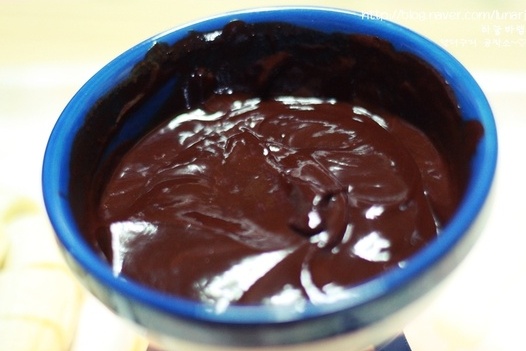 4.초코렛 그릇에 담아 따뜻한 우유를 부어 녹인다.
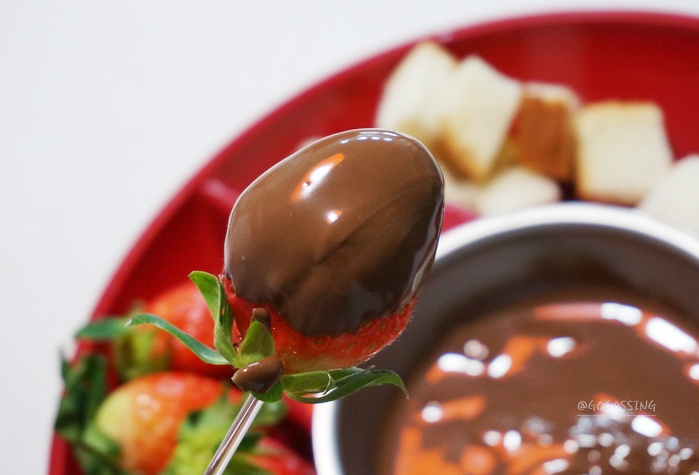 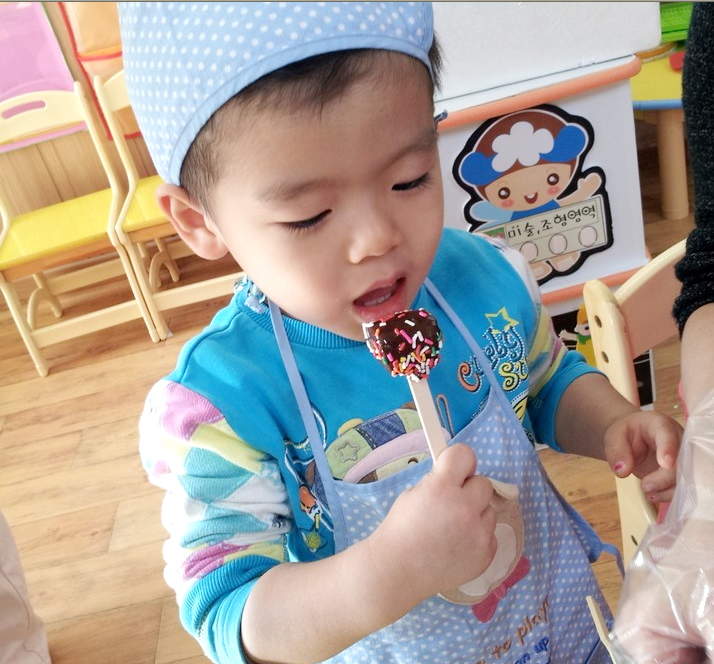 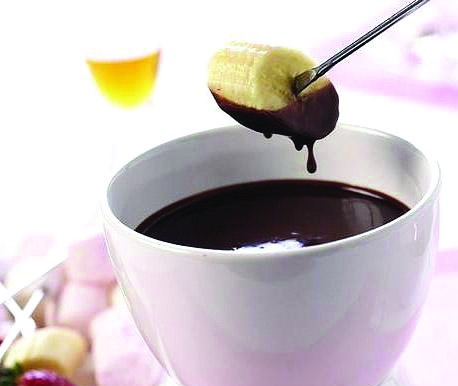 5. 녹인 초코에  하나씩 퐁당하여  찍어  먹어봐요^*^